Introduction to Shakespeare’s Hamlet
ELA B30
Elements of a tragedy
Comic Relief
Tragic Hero
Internal Conflict
Hamartia
External Conflict
Lack of Poetic Justice
Supernatural Elements
Catharsis
A struggle between good and evil
Characters
Hamlet
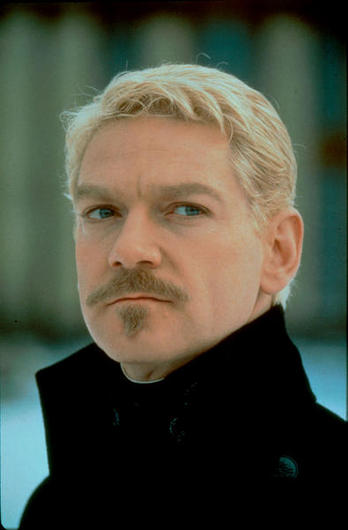 Prince of Denmark
Student at the University of Wittenberg
Son of the late King Hamlet and Queen Gertrude
Claudius
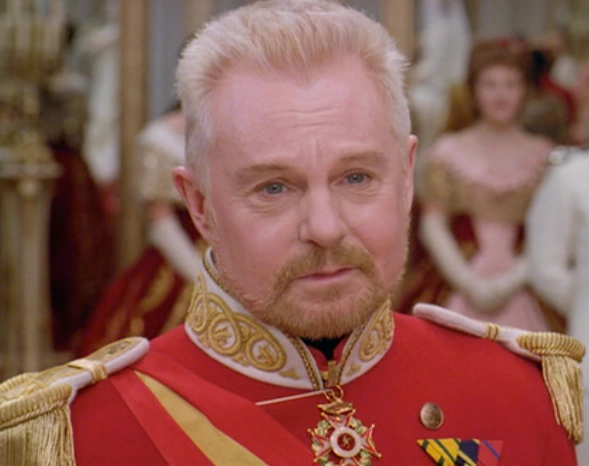 King of Denmark
Uncle of Hamlet
Recently married to Gertrude
Gertrude
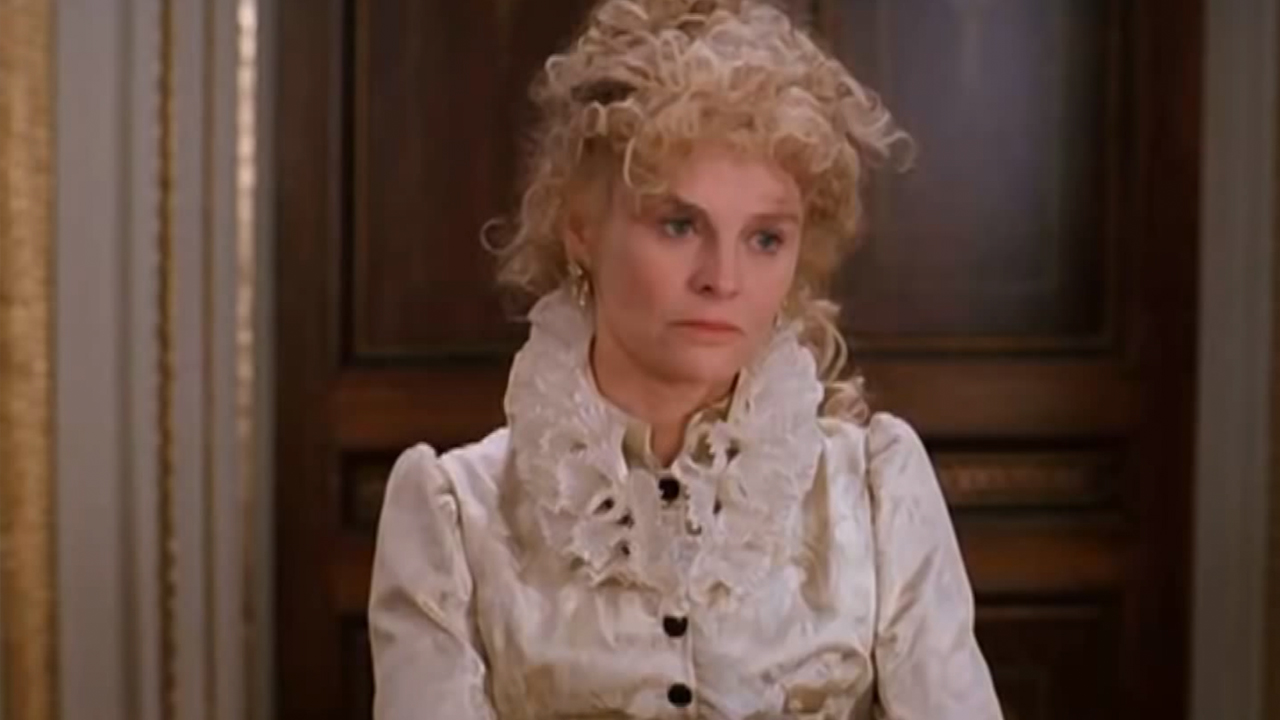 Queen of Denmark
Mother of Hamlet
Recently married to Claudius
Polonius
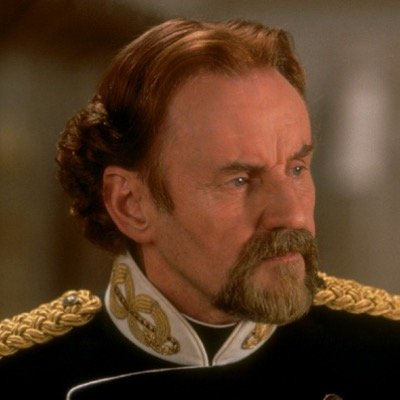 The Lord Chamberlain of Claudius’s Court
Father of Laertes and Ophelia
Horatio
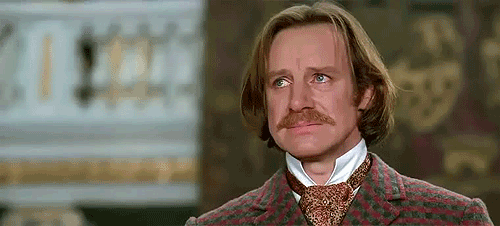 Hamlet’s close friend
Loyal companion
Ophelia
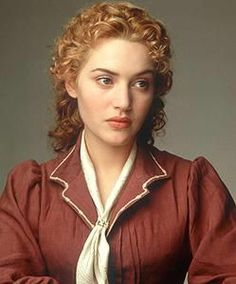 Polonius’ daughter
Sister of Laertes
Lover of Hamlet
Laertes
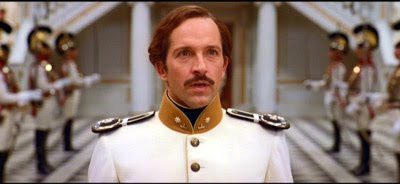 Polonius’ son
Ophelia’s brother
Fortinbras
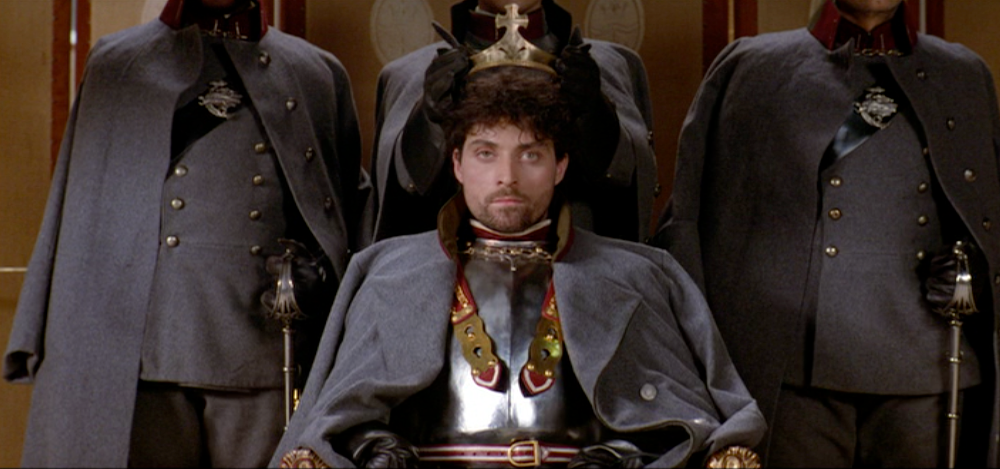 Young Prince of Norway
Father was killed by Hamlet’s father
The ghost
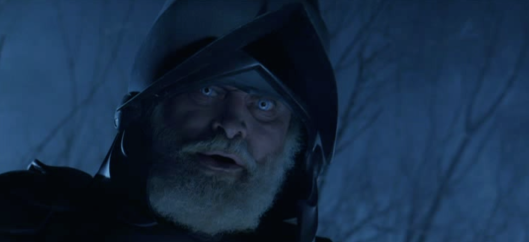 Seeming spirit of Hamlet’s deceased father
Minor characters
Rosencrantz and Guildenstern: friends of Hamlet
Osric: foolish courtier
Voltimand and Cornerlius: courtiers
Marcellus and Barnardo: officers who stand guard
Francisco: Soldier and guardsman of Elsinore
Reynaldo: Polonius’ servant
Setting
Elsinore, Denmark 

Royal Palace and city Elsinore
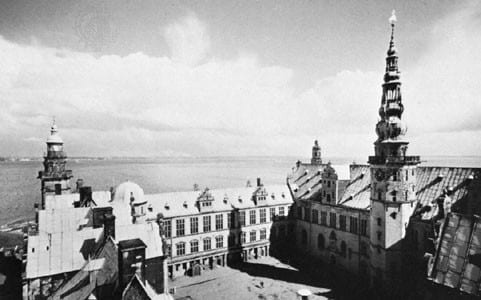 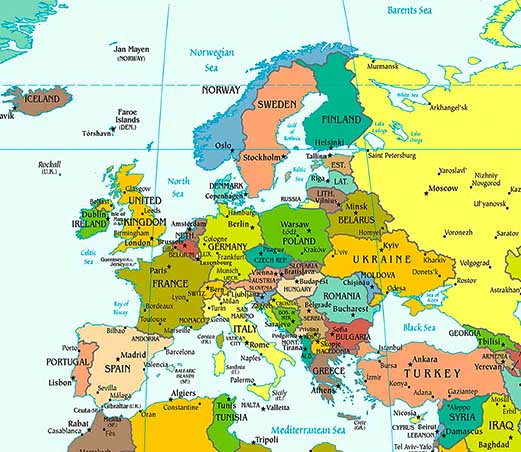 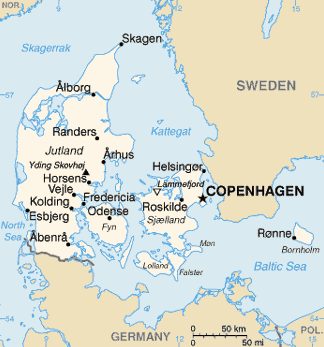 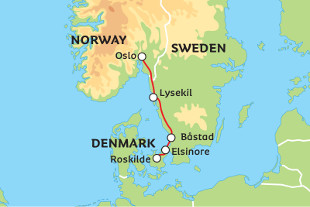